DAQ stability testing without HV
Mingyi Dong
2025-04-10
DAQ stability testing
HV of CGEM and other sub detector was powered off
Electronics was powered on
MDC noise trigger,  trigger rate : ~100Hz-5.5kHz


From 17:58 on April 8   to   0:29 on April 10

Run84858- Run84918
Check results
L1 trigger rate on April 8-10
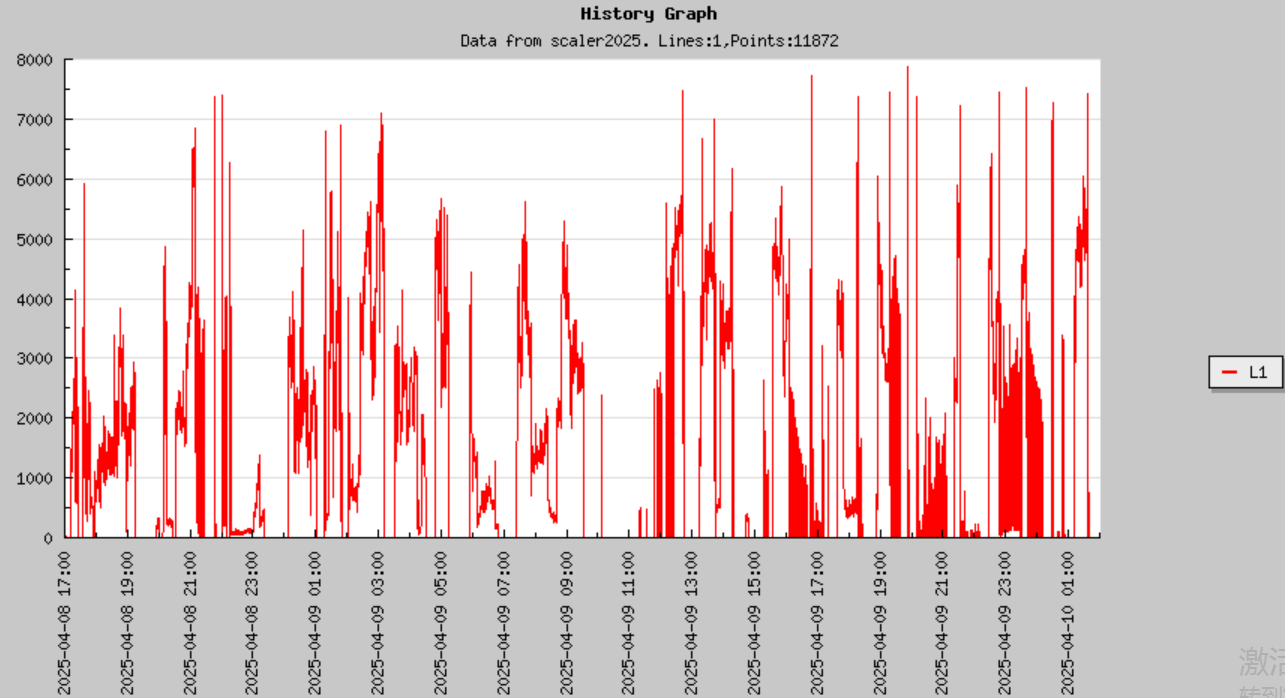